Figure 5.  Subfield SF selectivity of V4 neurons. (A–D) Responses of the cell of Figure 3, but now showing SF ...
Cereb Cortex, Volume 12, Issue 6, June 2002, Pages 601–616, https://doi.org/10.1093/cercor/12.6.601
The content of this slide may be subject to copyright: please see the slide notes for details.
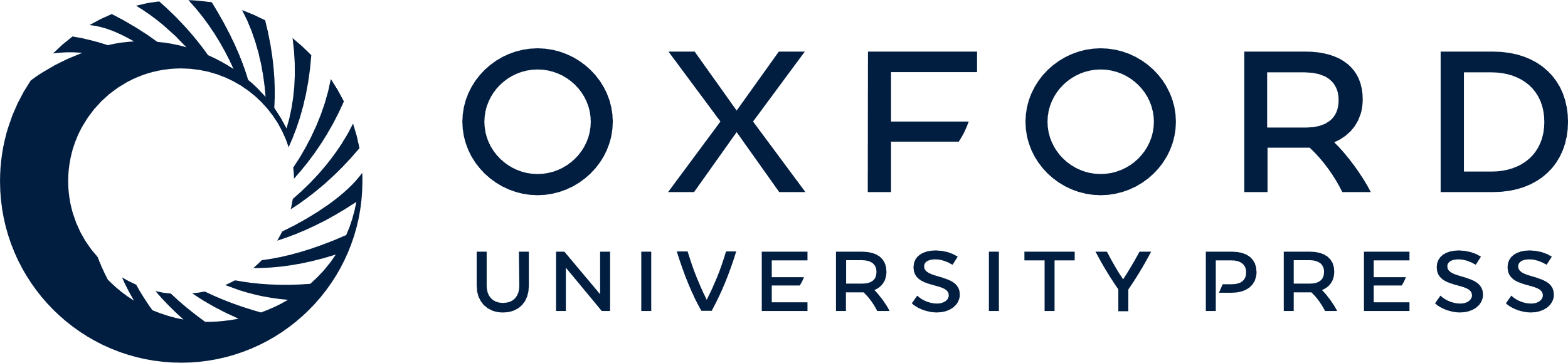 [Speaker Notes: Figure 5.  Subfield SF selectivity of V4 neurons. (A–D) Responses of the cell of Figure 3, but now showing SF selectivity curves at four different positions across the RF indicated by insets. Once again, the centers of the tested ‘subfields' are 2° apart in all cases. The preferred SF was 2 cycles/deg. (E) A low pass SF selectivity curve for another V4 cell with RF diameter = 8°. (F) Bandpass SF selectivity is exhibited over a 2° diameter subsection of the same cell. (G) ‘Stacked’ SF curves vs position for 2° diameter subfields tested at finer spatial intervals across the width dimension of a V4 cell with a central maximum. Stimuli were randomly interleaved for SF and position.


Unless provided in the caption above, the following copyright applies to the content of this slide: © Oxford University Press]